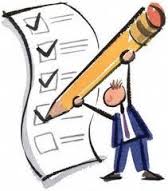 MEĐUSOBNO OPAŽANJE NASTAVE-istraživanje -
Pripremila Ingrid Šimičić, 
pedagoginja škole
Šk.god. 2016./2017.
Cilj istraživanja
podizanje kvalitete svoga rada
unaprjeđivanje svog nastavnog procesa
razvijanje vlastitih kompetencija za rad
razvijanje suradničkih odnosa
razvijanje povjerenja među kolegama učiteljima
otvaranje dijaloga i poticanje otvorene i konstruktivne rasprave o nastavi
ohrabrivanje učitelja na refleksiju o vlastitom radu prepoznavanje specifičnih potreba za osobnim profesionalnim razvojem 
širenje dobrih iskustava
ODREDNICE KVALITETE NASTAVE (temeljene na mnogim istraživanjima)
Poticajno razredno ozračje i dobri odnosi učenika i učitelja

Strukturiranje i planiranje nastavnog sata, naglašavanje ciljeva učenja i jasnoća poučavanja

Uključenost i motiviranost učenika

Poučavanje mišljenja višeg reda i primjena naučenog

Individualizacija poučavanja za određene učenike

Davanje povratne informacije  o učenju
PROVEDBA
Zašto opažanje nastave
Tko će to provoditi (i kome)
Kada
Kako (što bilježiti)
KOJI SU TO ASPEKTI NA KOJE SE OPAŽANJE MOŽE POSEBNO FOKUSIRATI (to su ujedno i ciljevi vlastitog unapređenja) :
Organizacija i struktura nastavnog procesa
Metode rada
Jasnoća poučavanja
Stil i entuzijazam
Dinamika
Razredno ozračje (disciplina)
Interakcija s učenicima
Aktivnosti učenika (njihovo sudjelovanje)
Prilagodba rada mogućnostima učenika
Poticanje viših razina mišljenja
Vrednovanje rada učenika
Motiviranje učenika
…
PREPORUKE I NAPOMENE
Preporučuju se opažanja iz različitih predmeta jer se tako usredotočuje na sam proces poučavanja a NE na sadržaj.

Nakon praćenja provesti raspravu. 
     Naglasiti da je opažanje zapravo SUBJEKTIVAN
     DOŽIVLJAJ opažača.

Učitelj koji će biti opažan treba naglasiti o kojim bi aspektima svog poučavanja najviše želio dobiti povratne informacije.
PRIPREMA ZA OPAŽANJE
opažači trebaju imati pripremu učitelja
učitelj predstavlja opažače učenicima
učenicima pojasniti da se ne prate oni
opažači sjede na neupadljivom mjestu s kojega vide sve
imaju pripremljene obrasce
mogu voditi i svoje dodatne bilješke
opažači ne postavljaju pitanja za vrijeme nastave
dati obrazac za samoprocjenu učitelju kojeg će se opažati
RAZGOVOR NAKON OPAŽANJA NASTAVE
opažani učitelj mora i sam ispuniti obrazac
opažači imaju pripremljene zabilješke
vodi se konstruktivna rasprava
OBILJEŽJA KONSTRUKTIVNE POVRATNE INFORMACIJE :
povjerenje i dobronamjernost
umjerena količina informacija
jasna komunikacija
ne komentirati učiteljevu osobnost nego na njegovo ponašanje u radu
davati prijedloge kako poboljšati ( a ne zašto tako…)
razgovor treba biti prilika za učenje
PITANJA ZA REFLEKSIJU OPAŽANOG UČITELJA
u čemu ste bili dobri
jesu li učenici naučili sve što ste htjeli da nauče
koje vaše aktivnosti su najuspješnije
kad biste ponovili ovaj sat što biste učinili drugačije i zašto
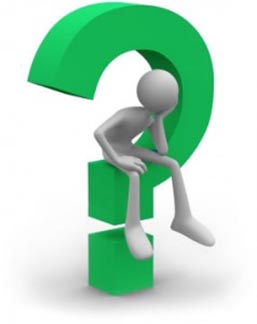 PITANJA KOJE UČITELJ SAM SEBI MOŽE POSTAVITI
kako unaprijediti svoju nastavu

što bih najprije trebao promijeniti

kako, kojim pristupima i aktivnostima
KAKO, KOJIM PRISTUPIMA I AKTIVNOSTIMA
uvođenje novih metoda (tehnologija)
stručno usavršavanje
ideje sa Interneta
posjet nastavi drugim učiteljima
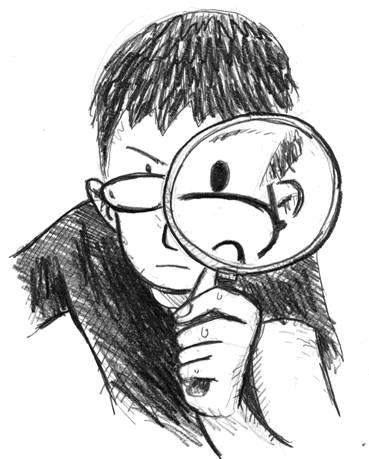 UPUTE UČITELJIMA KOJI ĆE SE UKLJUČITI U PROJEKT
Sudjelovanje u ovom projektu je dobrovoljno.
Svrha je podizanje kvalitete svoga rada.
Trajanje je jedna školska godina.

Ideja je da učitelji koji su u projektu barem dva puta posjete ostale kolege učitelje koji su u projektu.

Tijekom praćenja nastave svoga kolege, učitelj „opažač“ će imati sa sobom obrazac u koji će bilježiti svoje uvid u nastavu.

Osim obrasca učitelji koji opaža može  stvarati vlastite zabilješke koje obrascem nisu obuhvaćene.

Od opažača se ne očekuje da bude mentor, savjetnik, metodičar tog predmeta niti poznavatelj već da na osnovu svoga iskustva i osjećaja za rad u nastavi procjeni rad opažanog učitelja.
Nakon opažanog sata učitelj opažač će obaviti razgovor sa opažanim učiteljem te mu dati povratnu informaciju o satu

Nastavne metode rada, sredstva i oblike u obrascu treba podcrtati ali samo one koje se pojavljuju u tom satu.

Moguće je da neka obilježja koja se navode u tablici neće biti vidljiva u tom konkretnom opažanom satu, zato je potrebno da se provede razgovor nakon opažanog sata. Osim toga plan je da se svi zajedno okupimo u fokus grupama i otvoreno razgovaramo o tome kako poboljšati svoj rad odnosno koje segmente svoga rada.

Nije pogrešno ako neko obilježje nema zabilješku.

Važno je da vi kao opažač date opažanom učitelju jasnu sugestiju i prijedlog za poboljšanje određenih dijelova njegova rada, prvenstveno u nastavi.
Hajde da ova priča nekome 
bude izazov


P r o b a j m o
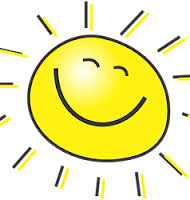